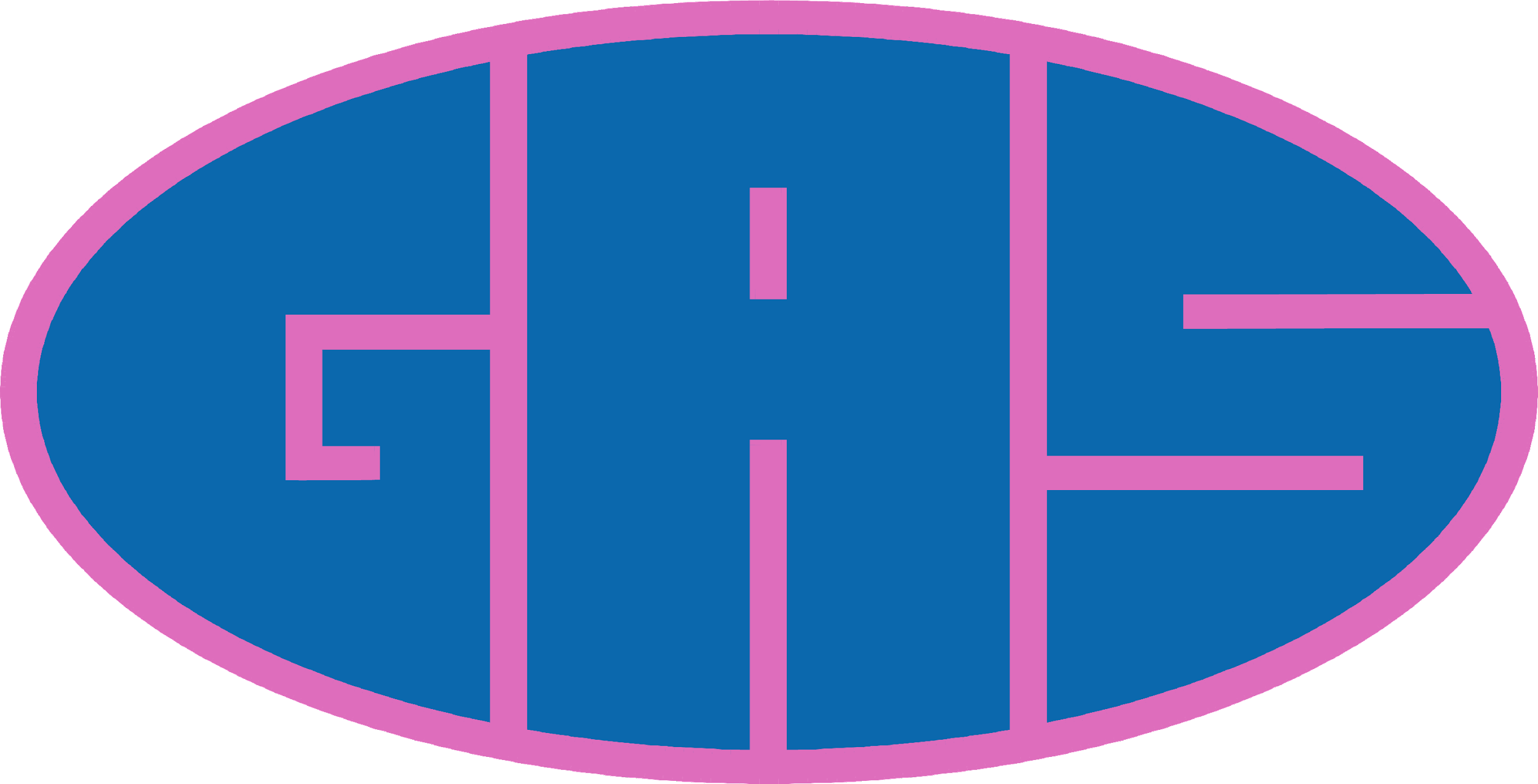 PREGHIERA
INCONTRO GAS E ADS 28/04/2023
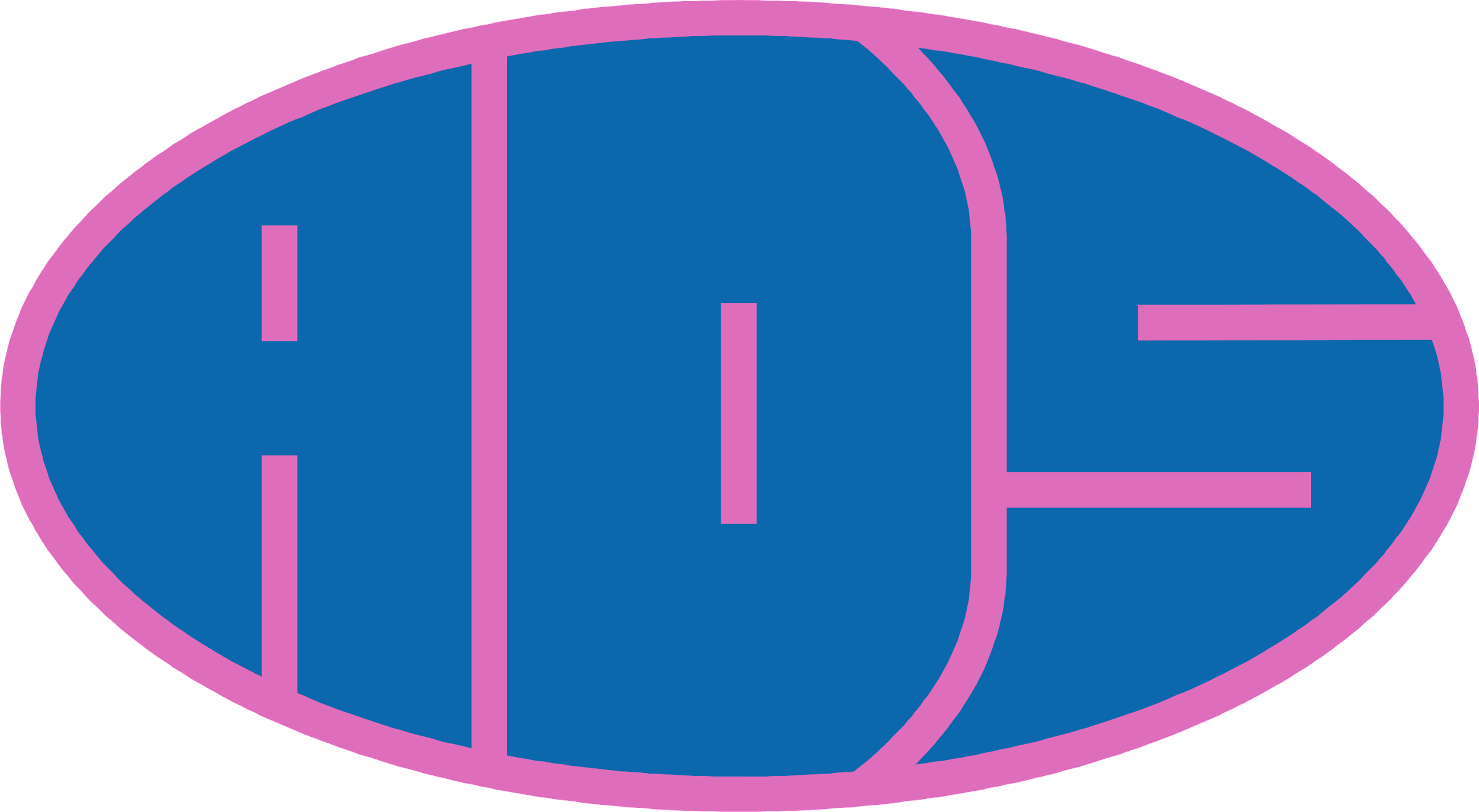 [Speaker Notes: Autofinanziamento con torte]
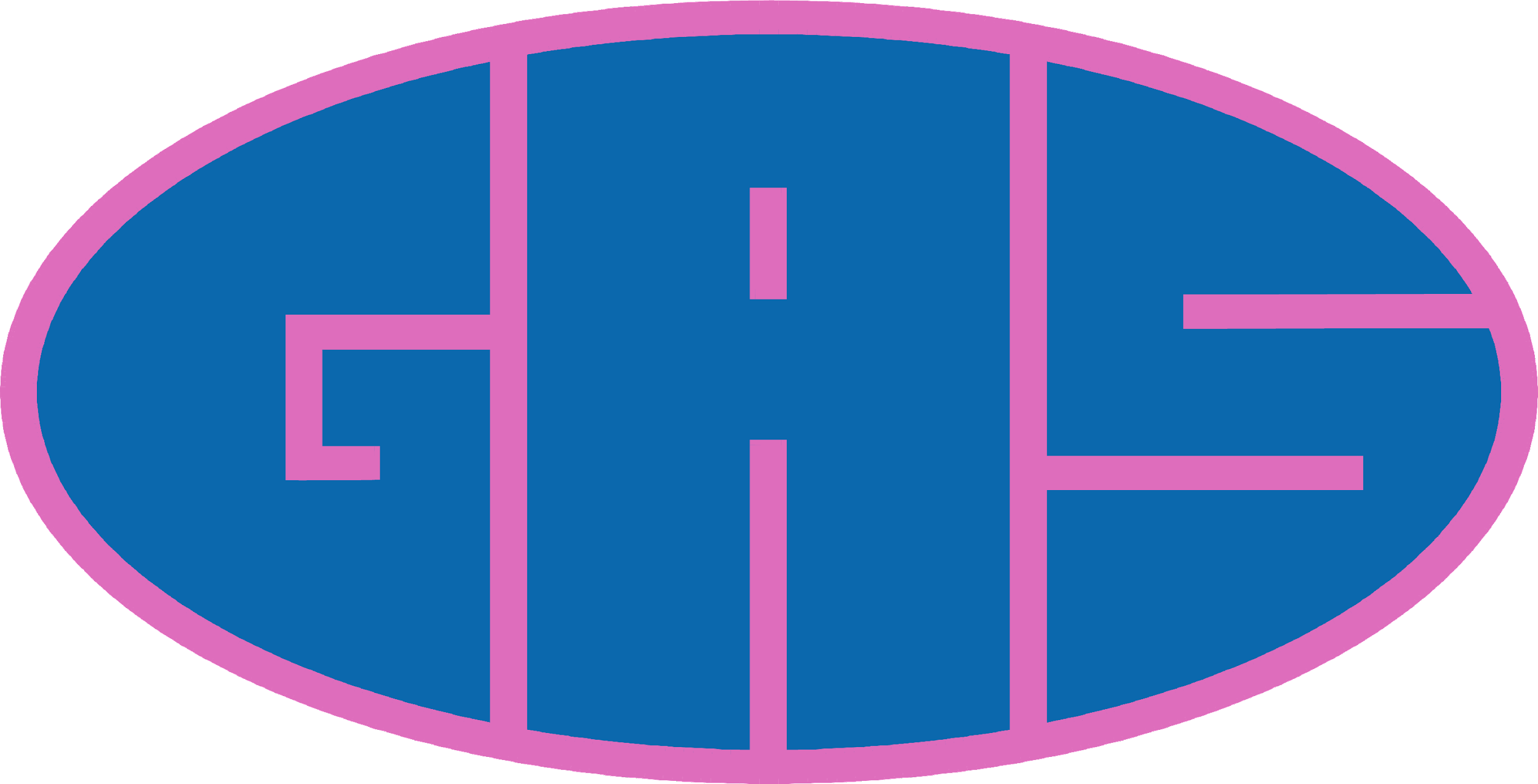 Chiamati per nome
Veniamo da te,
chiamati per nome.
Che festa, Signore, tu cammini con noi.
Ci parli di te,
per noi spezzi il pane,
ti riconosciamo e il cuore arde: sei Tu!
E noi tuo popolo
siamo qui.

Siamo come terra ed argilla
e la tua Parola ci plasmerà,
brace pronta per la scintilla
e il tuo Spirito soffierà,
c’infiammerà.
Veniamo da te, chiamati per nome…

Siamo come semi nel solco,
come vigna che il suo frutto darà,
grano del Signore risorto,
la tua messe che fiorirà
d’eternità.

Veniamo da te, chiamati per nome…

E noi tuo popolo
siamo qui.
Siamo qui.
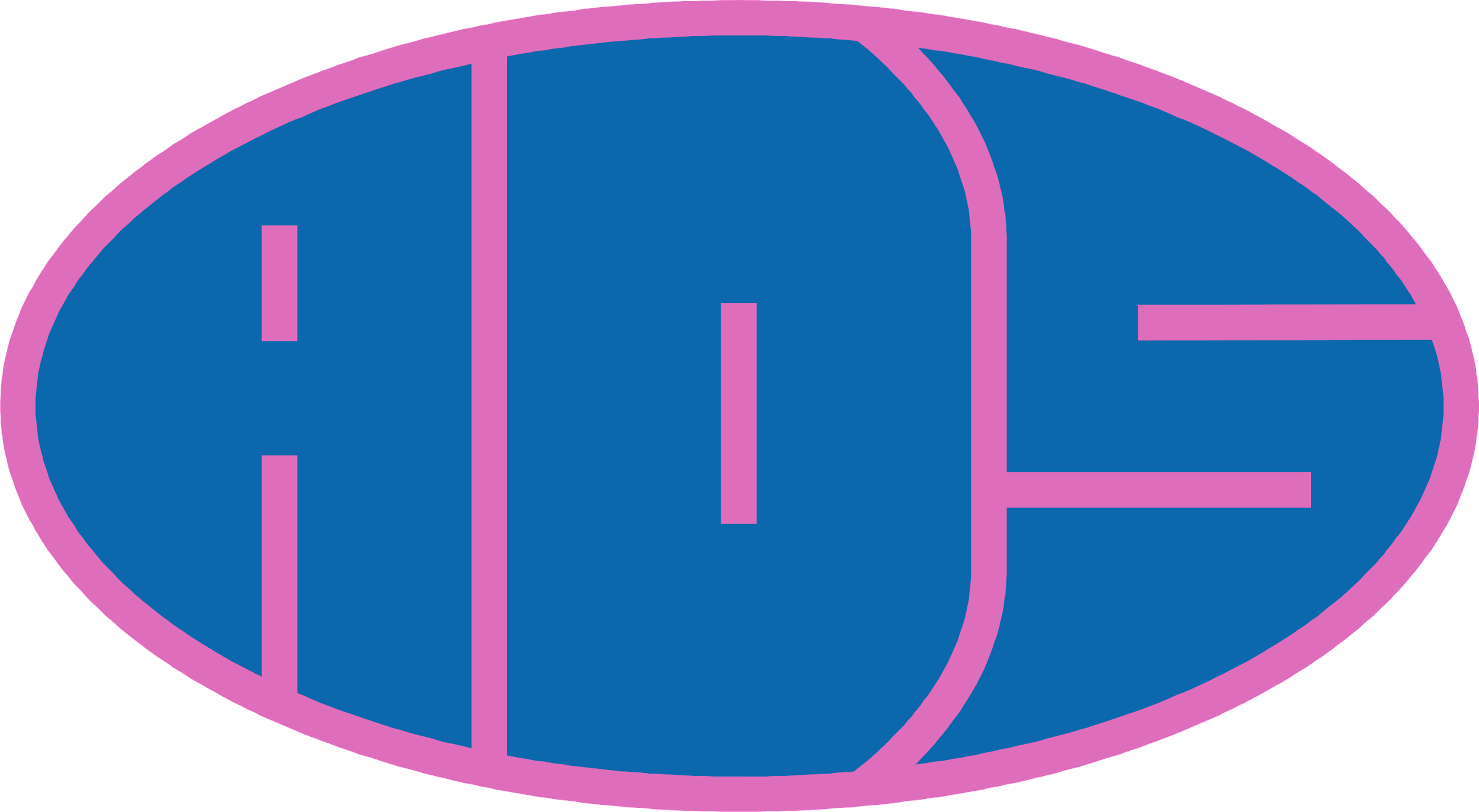 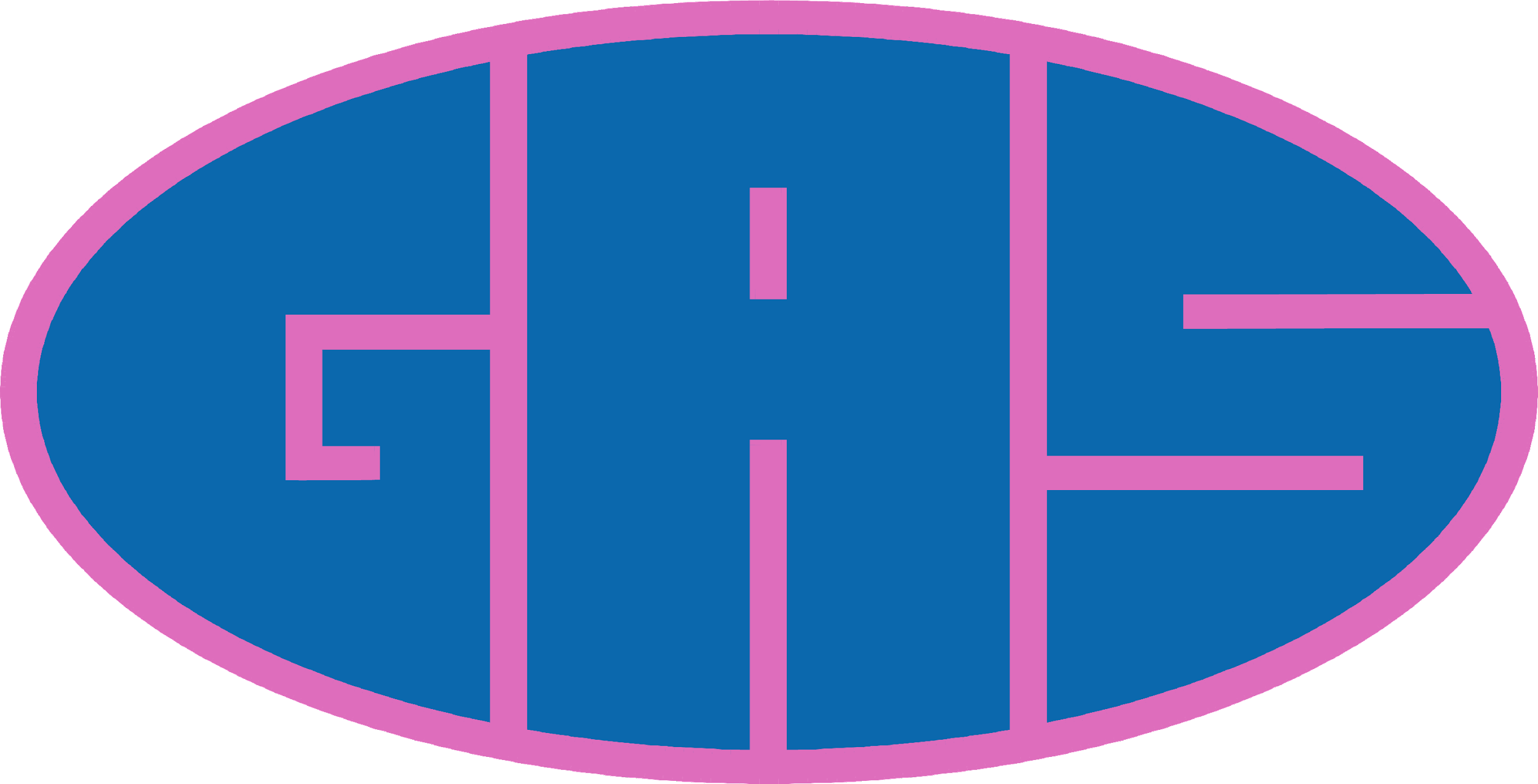 Dal Vangelo secondo Giovanni (10, 31-42)
In quel tempo, Gesù disse:
«In verità, in verità io vi dico: chi non entra nel recinto delle pecore dalla porta, ma vi sale da un’altra parte, è un ladro e un brigante. Chi invece entra dalla porta, è pastore delle pecore.
Il guardiano gli apre e le pecore ascoltano la sua voce: egli chiama le sue pecore, ciascuna per nome, e le conduce fuori. E quando ha spinto fuori tutte le sue pecore, cammina davanti a esse, e le pecore lo seguono perché conoscono la sua voce. Un estraneo invece non lo seguiranno, ma fuggiranno via da lui, perché non conoscono la voce degli estranei».
Gesù disse loro questa similitudine, ma essi non capirono di che cosa parlava loro.
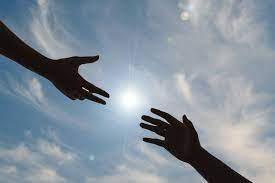 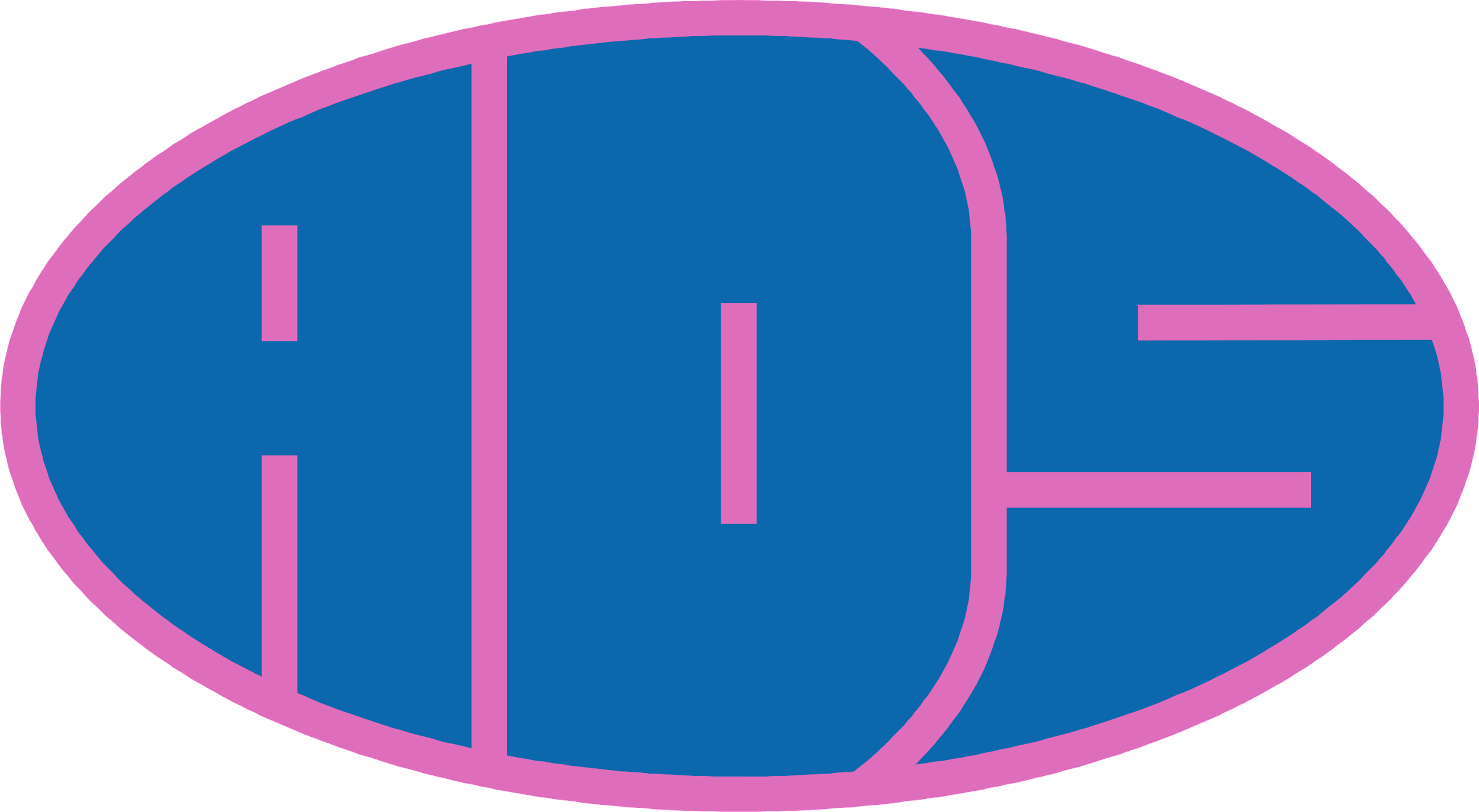 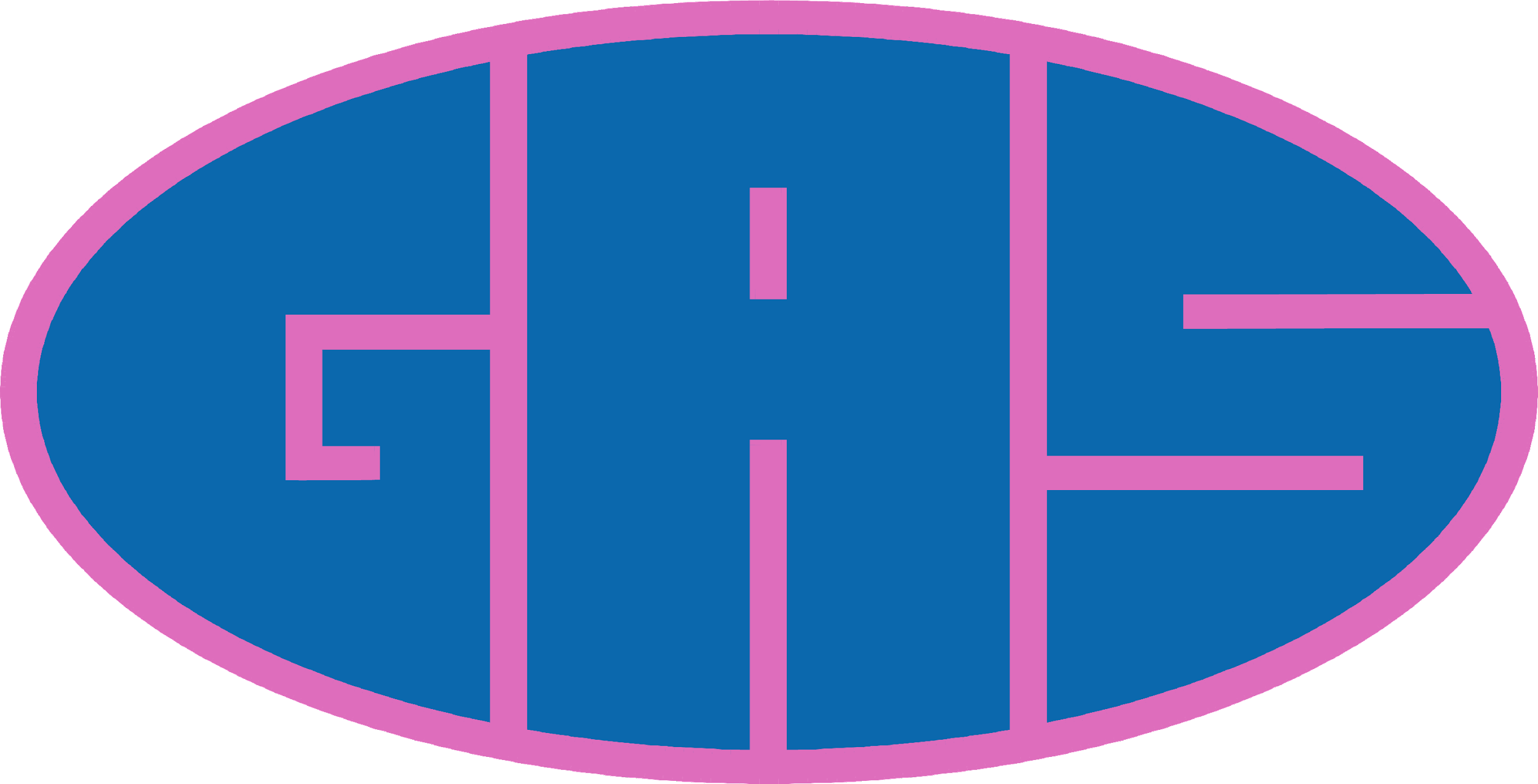 Oggi sono GRATO per…
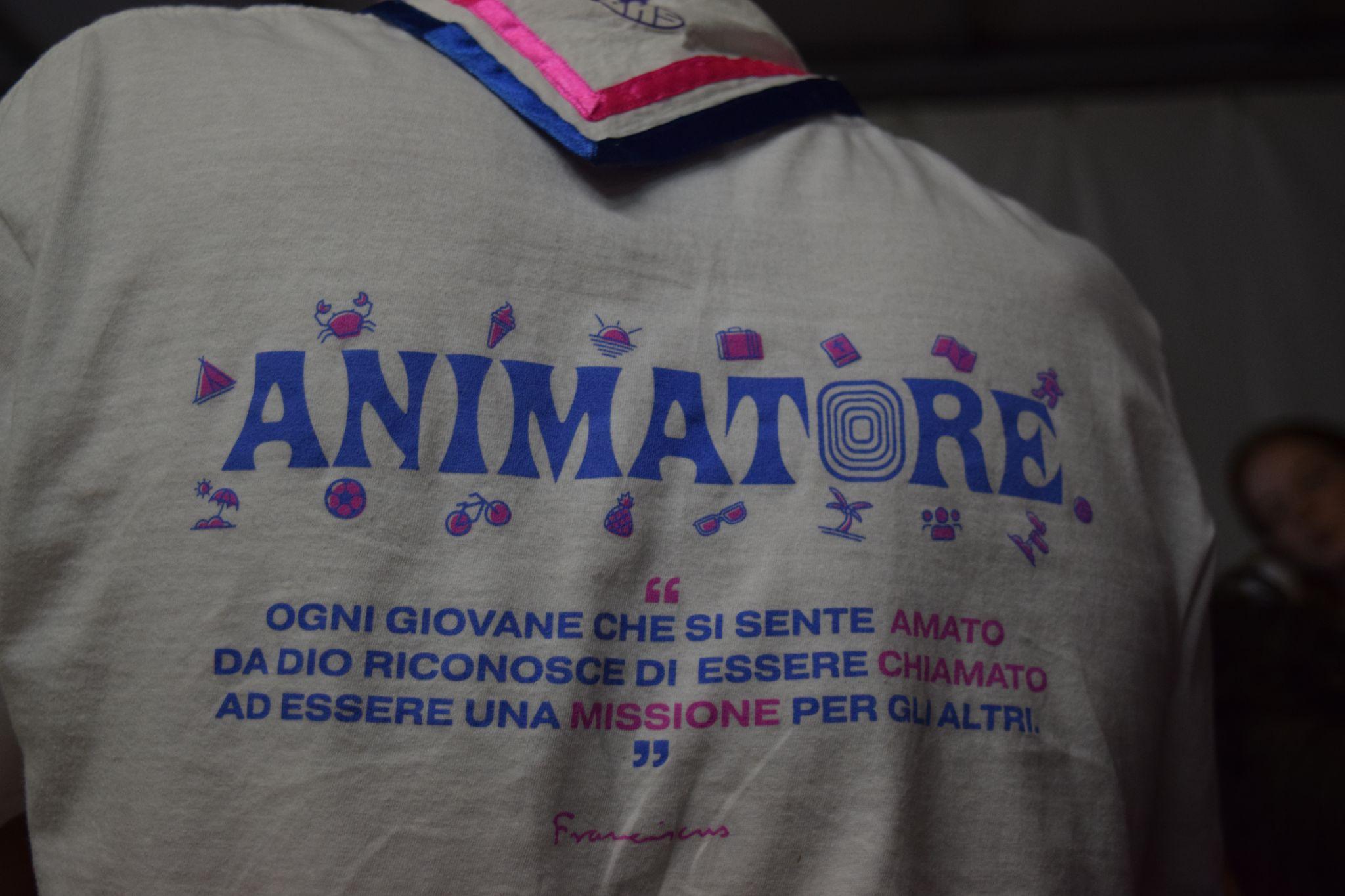 INSIEME: Ave Maria
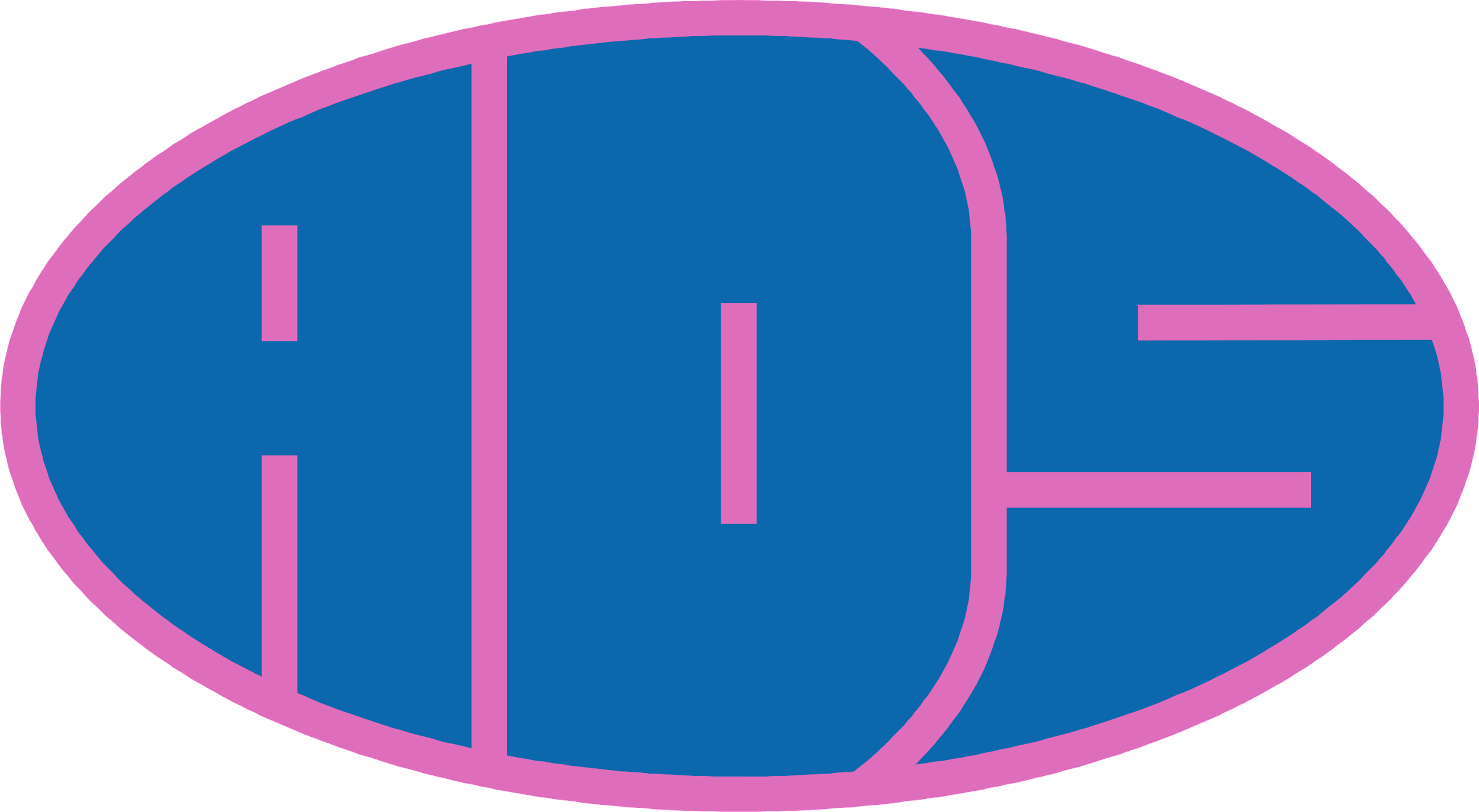